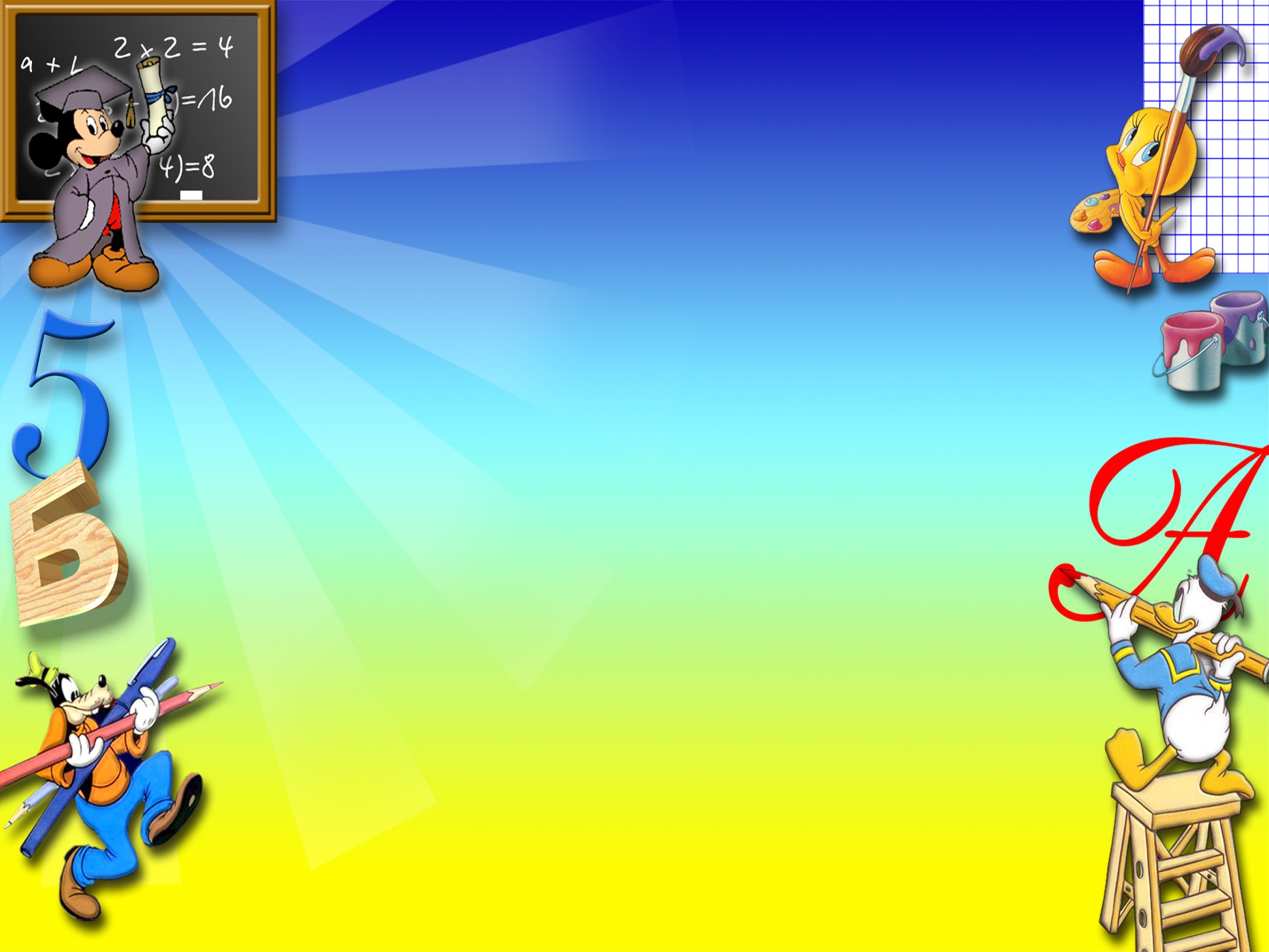 МБОУ «Средняя общеобразовательная школа № 11»
 г. Краснокамск
«Учись мыслить»креативно-интеллектуальный тренинг для младших школьников
Новикова Ольга Валерьевна, 
учитель начальных классов
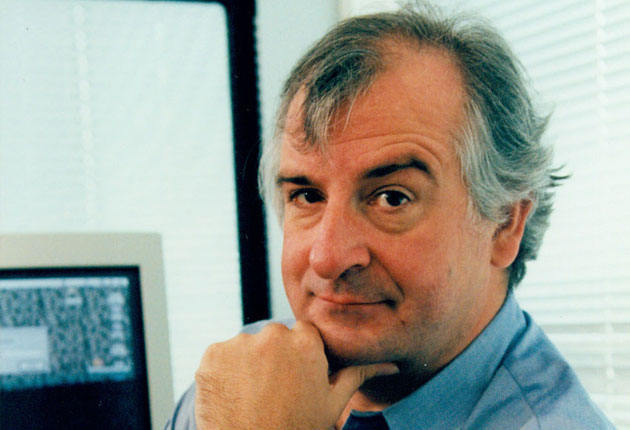 «Интеллект – это способность смотреть на вещи с разных точек зрения и при этом окончательно не потерять связи с реальностью»
							Дуглас Адамс
Упражнение 1
«Юлий Цезарь»
(тренировка памяти, внимания и совместной работы полушарий головного мозга)
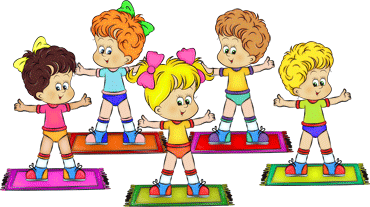 Упражнение 2
«Ребусы»
(тренировка логического мышления и способности действовать в уме)
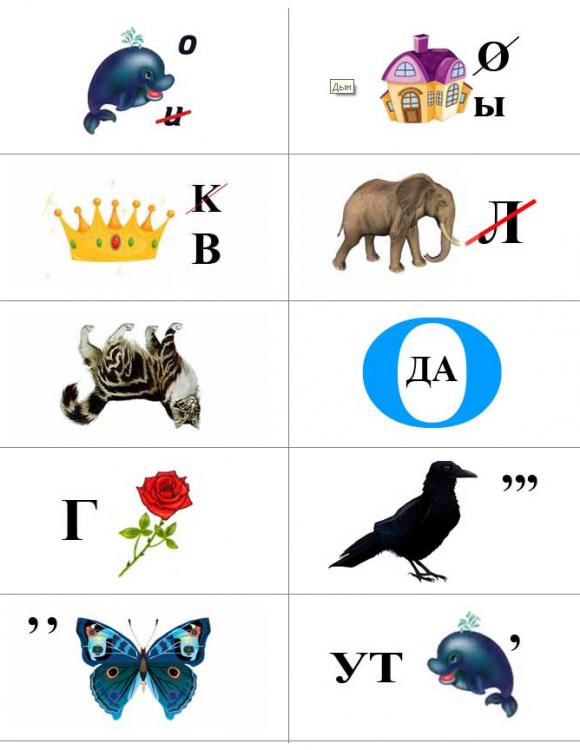 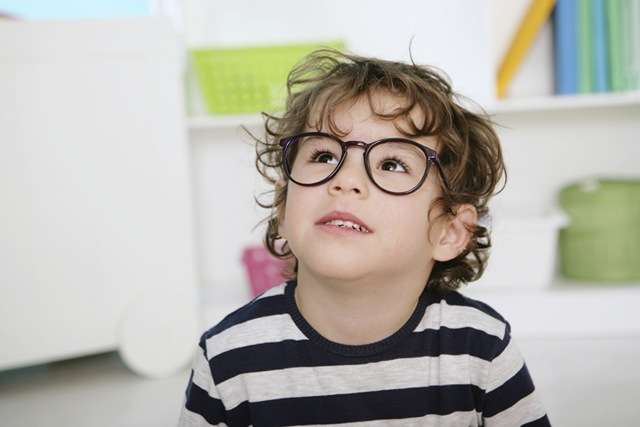 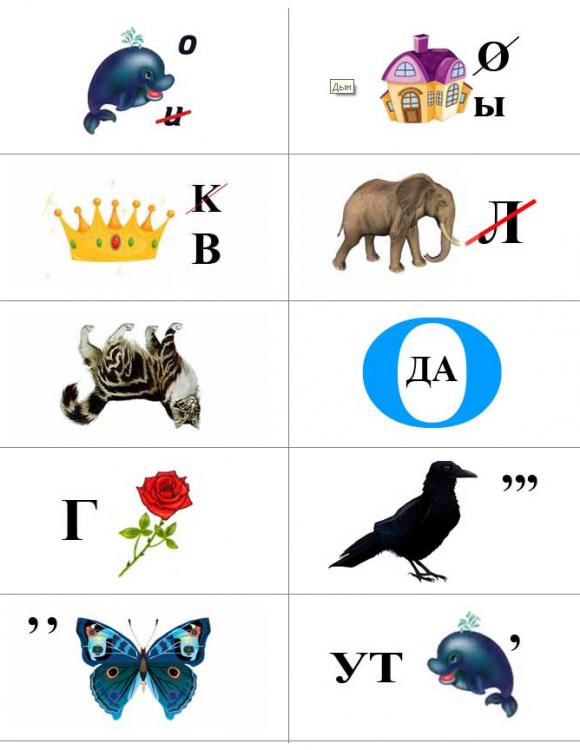 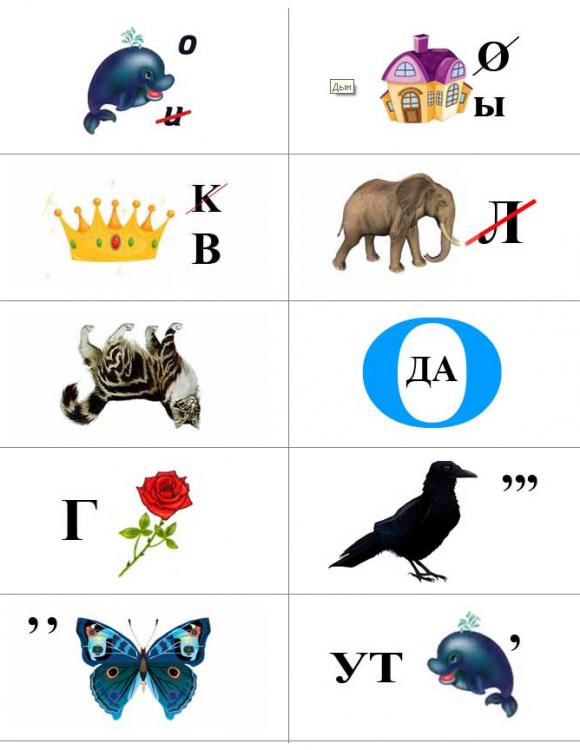 Кот

Ворона


Ток

Гроза

Бочка
Дым

Сон


Вода

Вор

Утки
Упражнение 3
«Головоломки со спичками»
(упражнение способствует развитию мелкой моторики, способности перегруппировывать элементы объекта, умению планировать свои действия в уме, а также сообразительности)
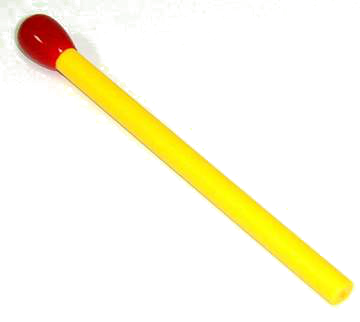 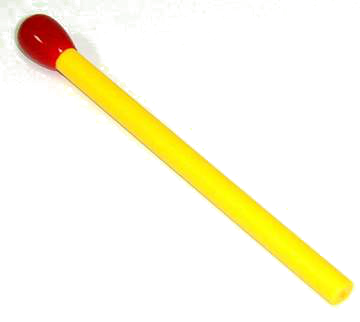 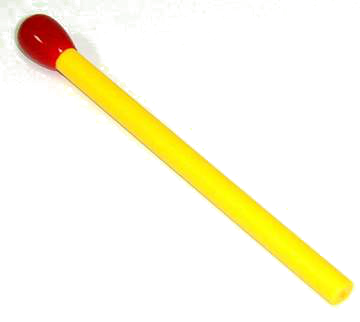 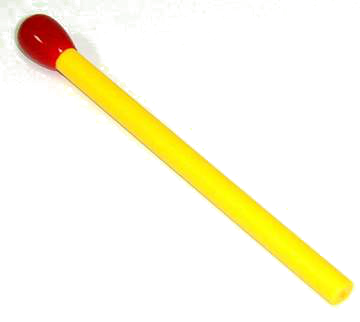 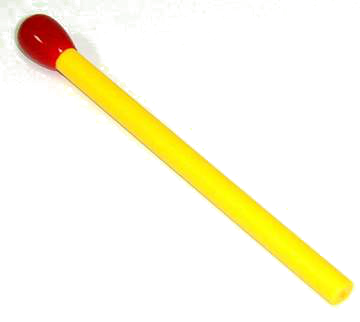 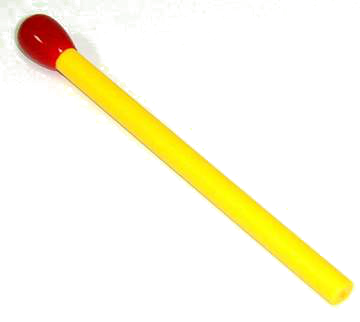 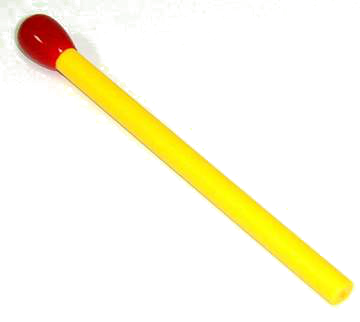 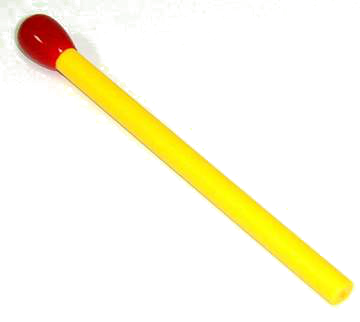 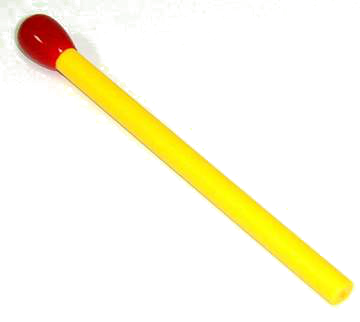 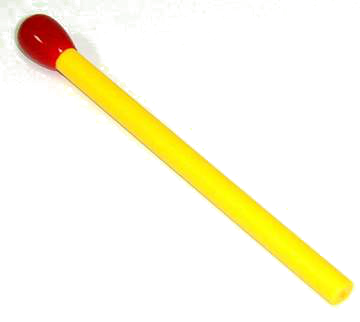 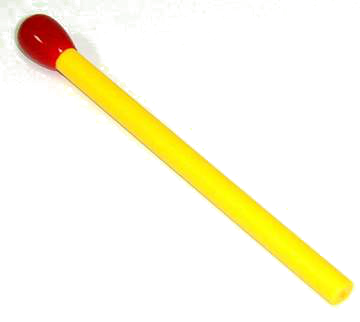 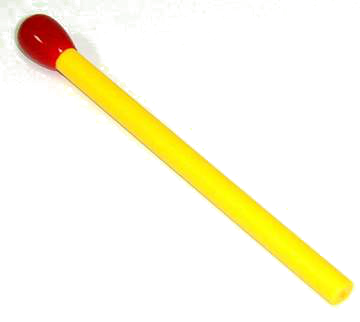 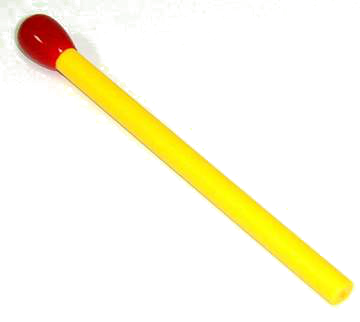 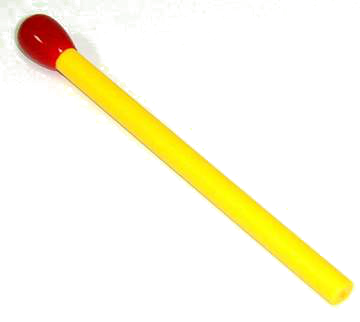 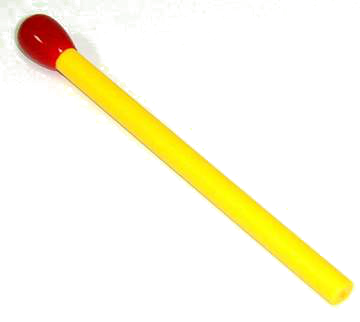 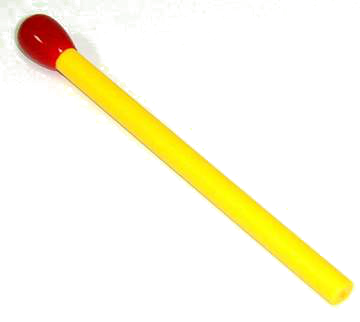 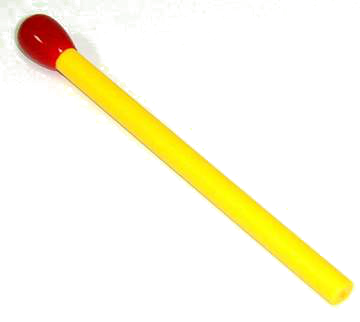 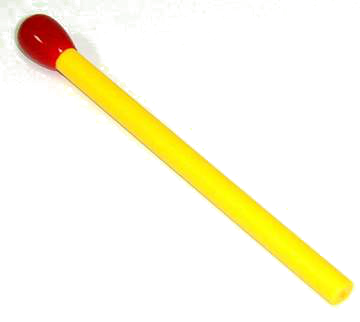 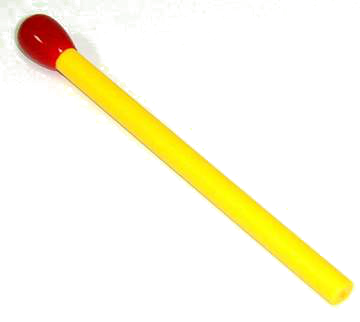 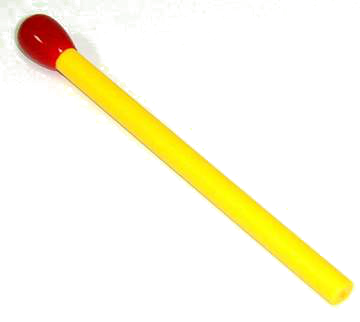 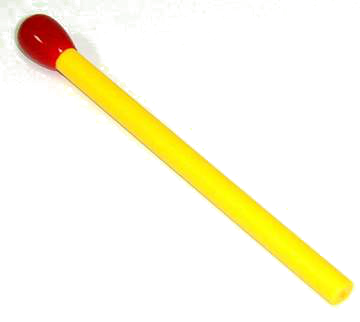 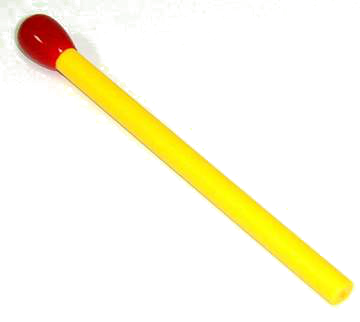 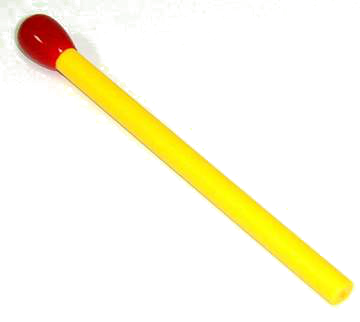 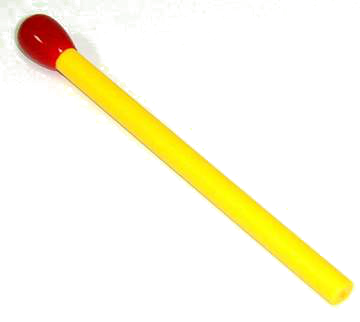 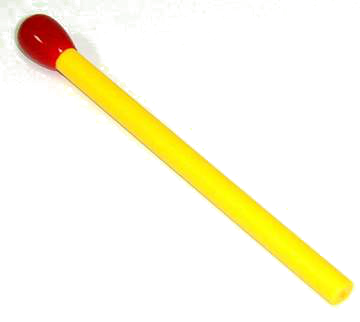 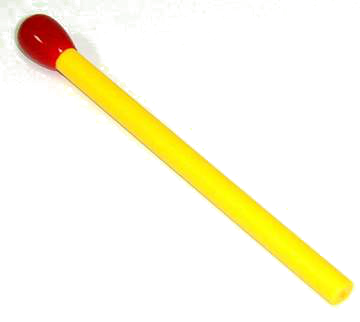 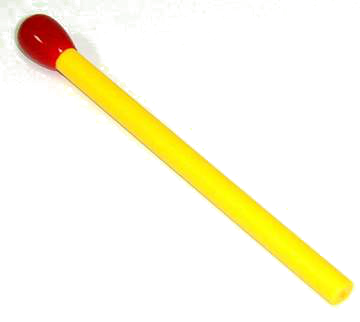 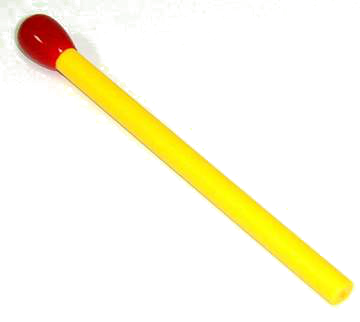 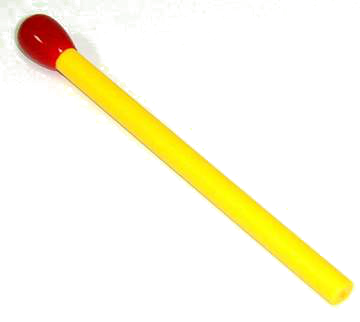 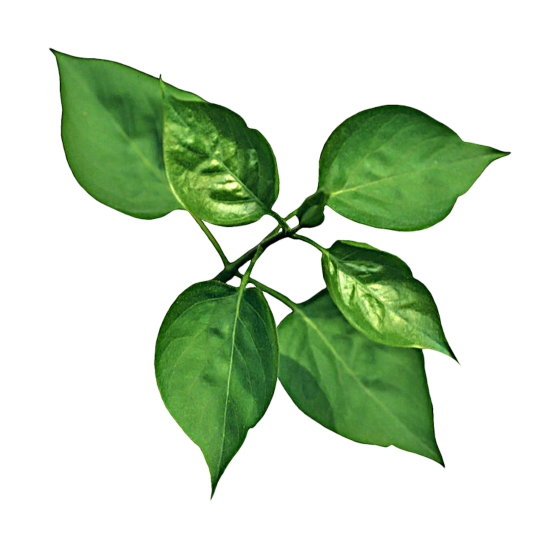 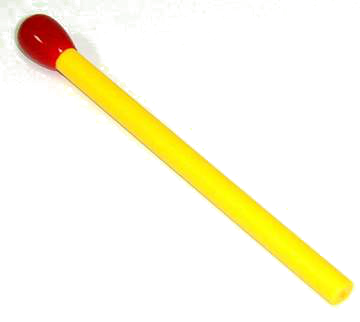 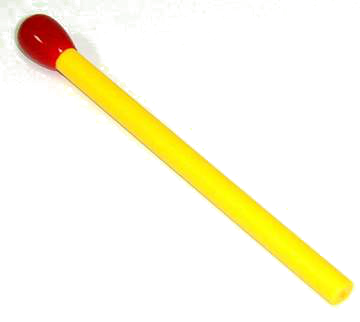 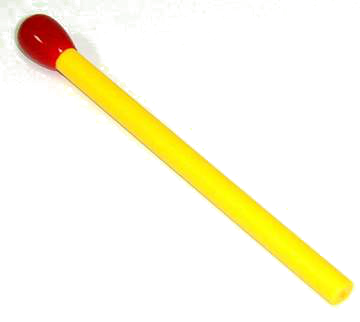 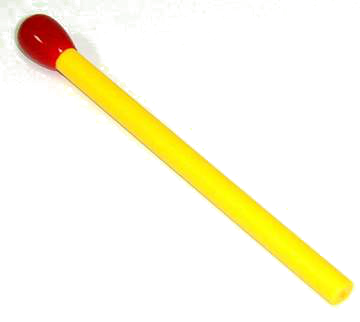 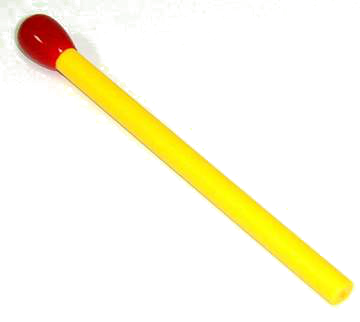 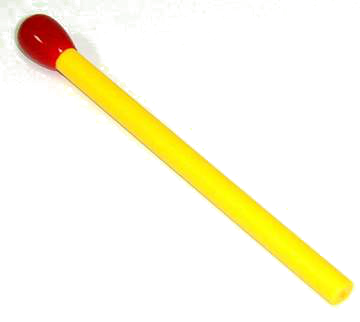 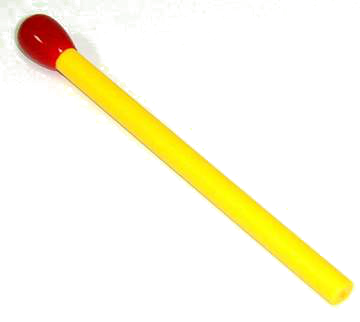 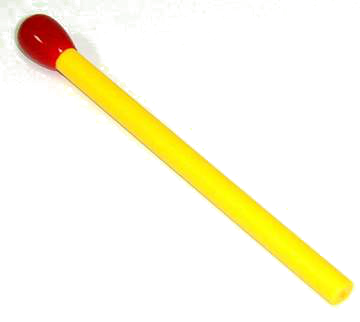 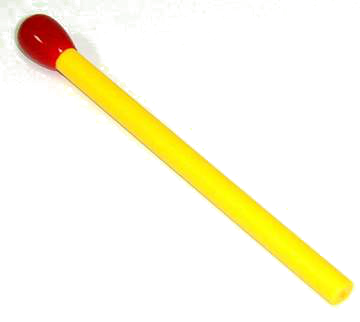 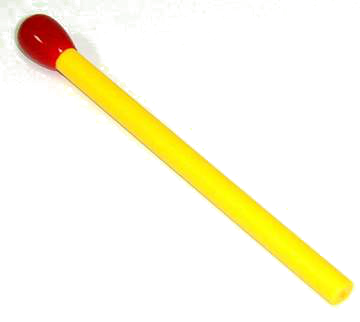 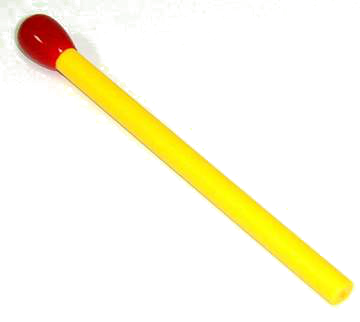 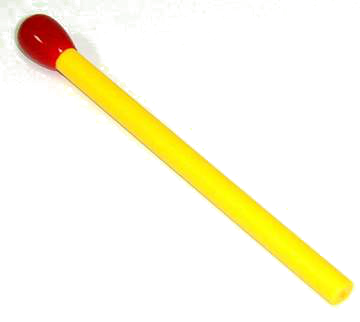 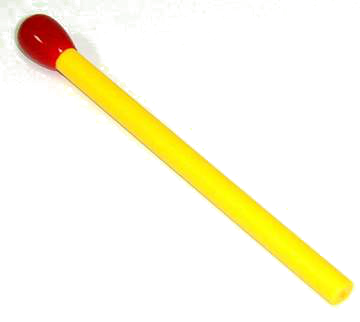 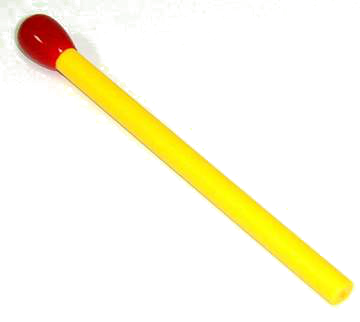 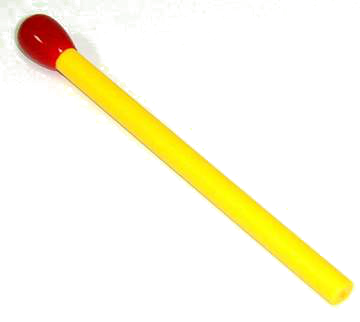 Упражнение 4
«Логические задачи»
(упражнение на умение рассуждать, на развитие сообразительности, умение отвлекаться от второстепенных условий задачи и сосредоточиться н6а главном. Способствует развитию логического мышления)
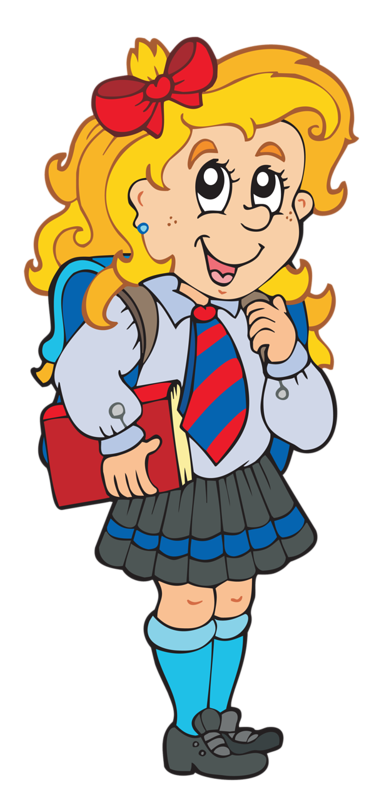 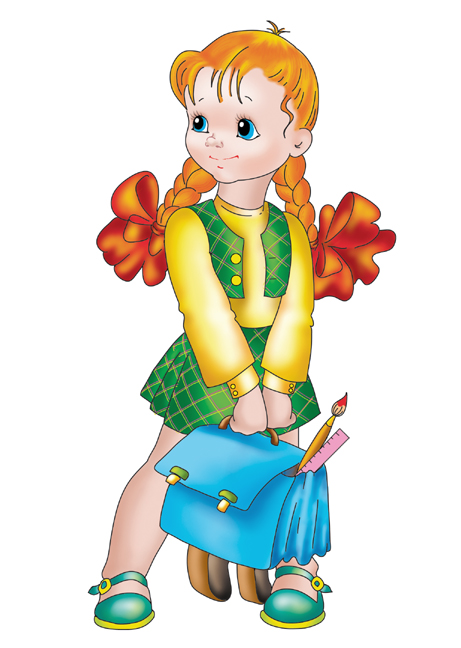 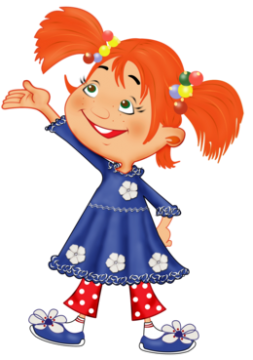 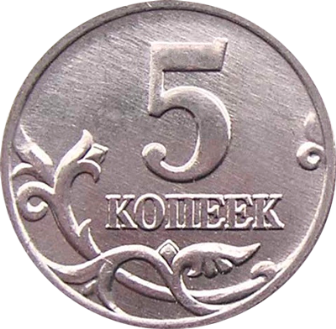 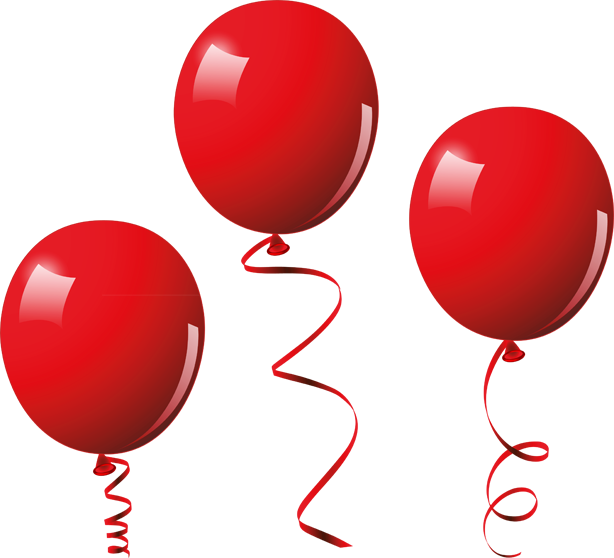 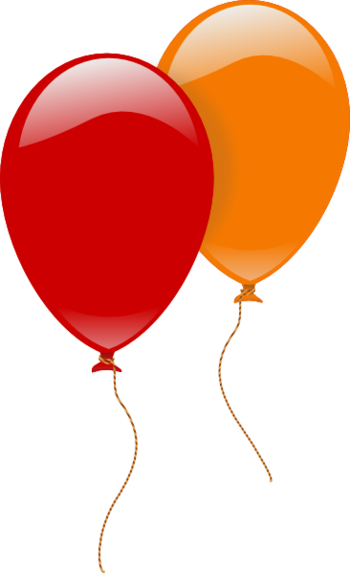 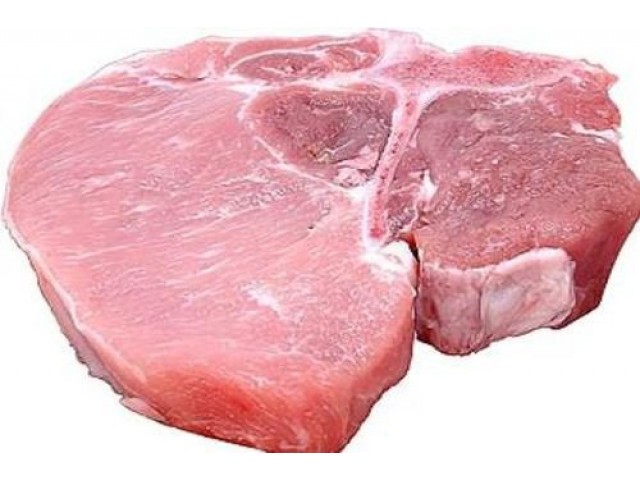 1 час
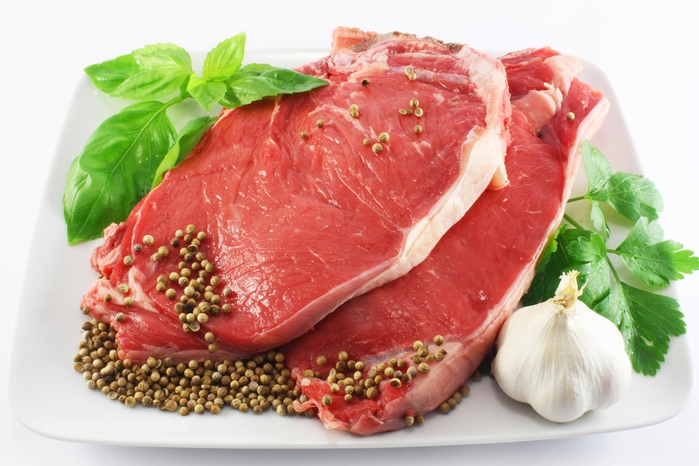 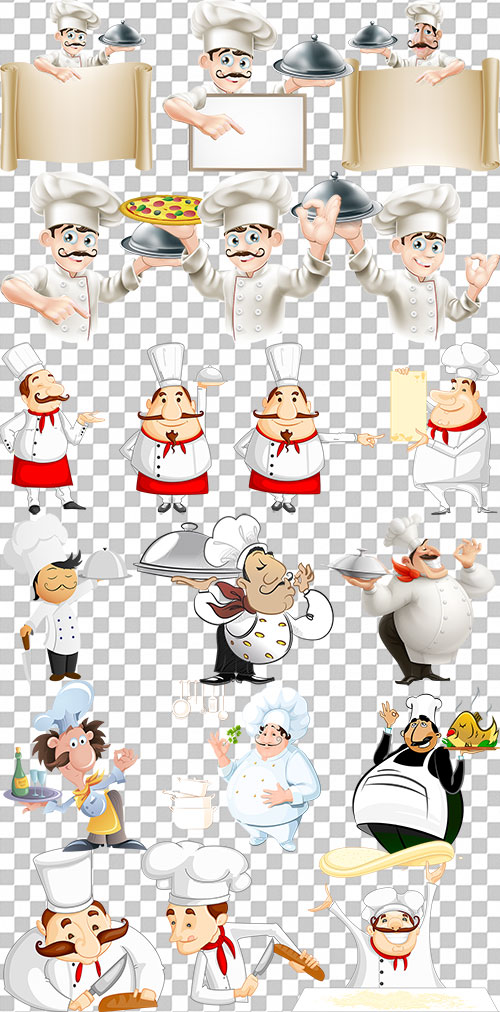 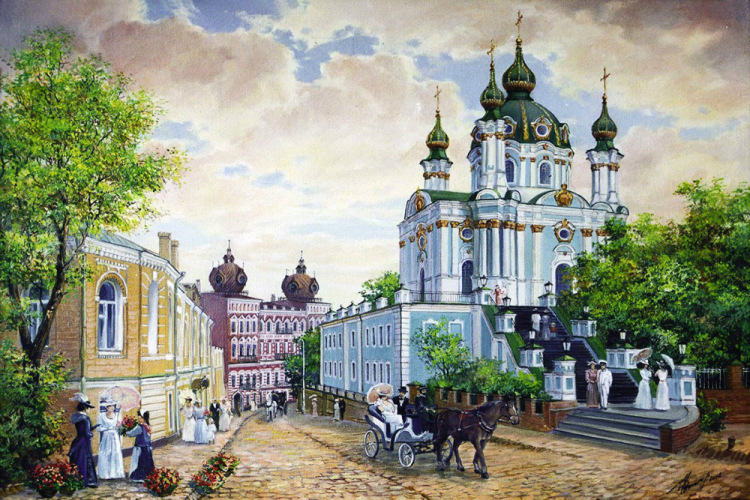 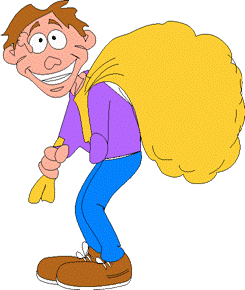 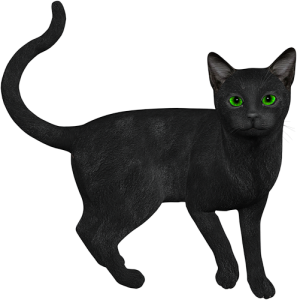 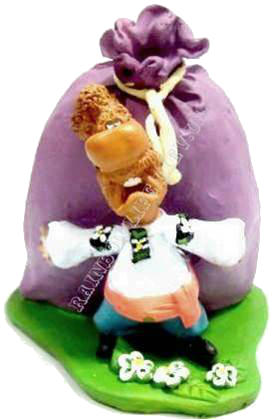 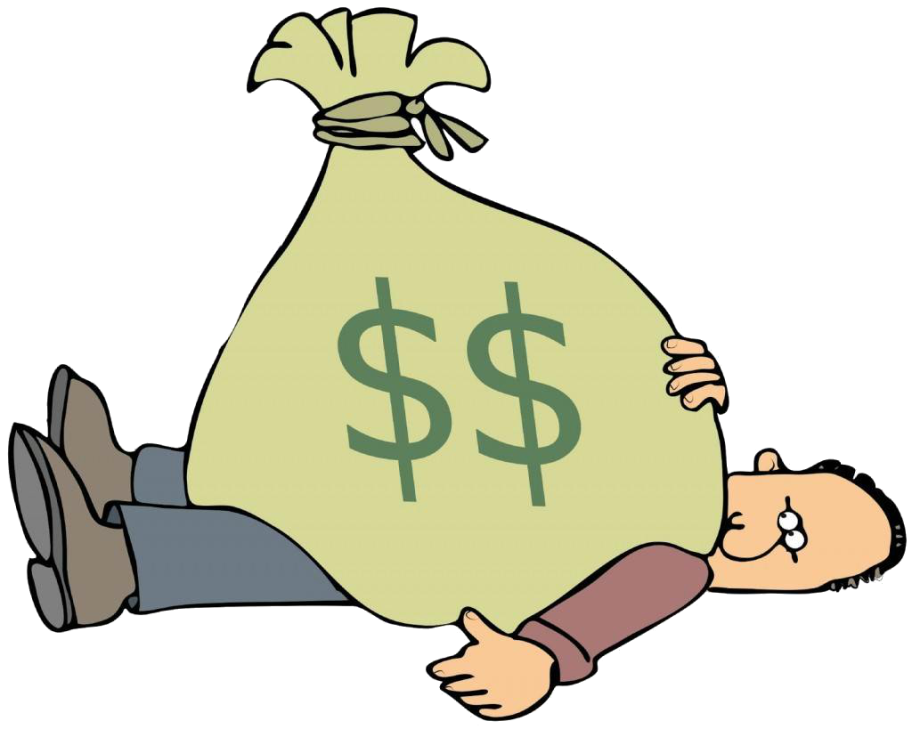 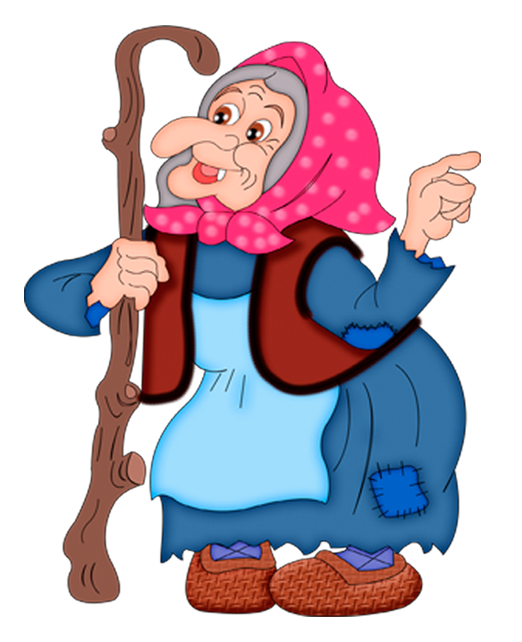 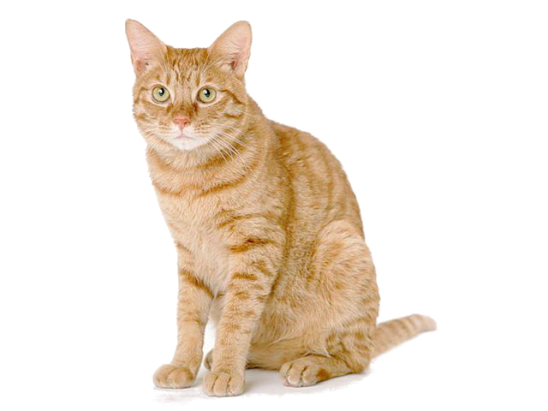 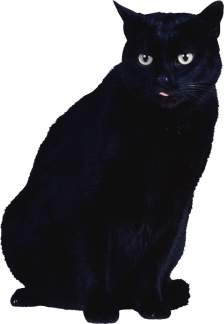 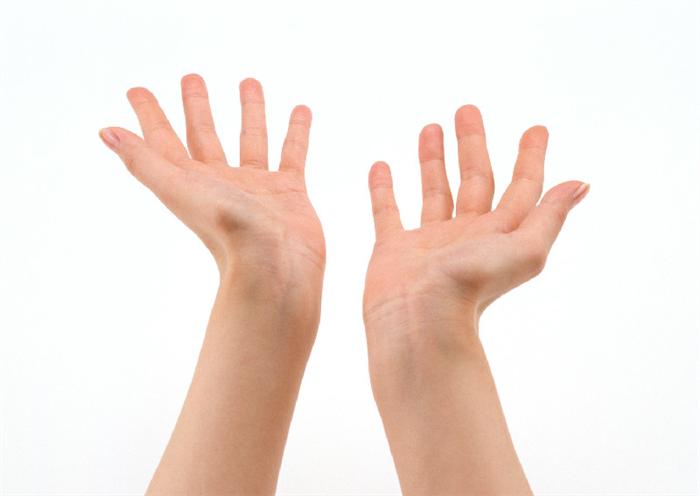 50 пальцев
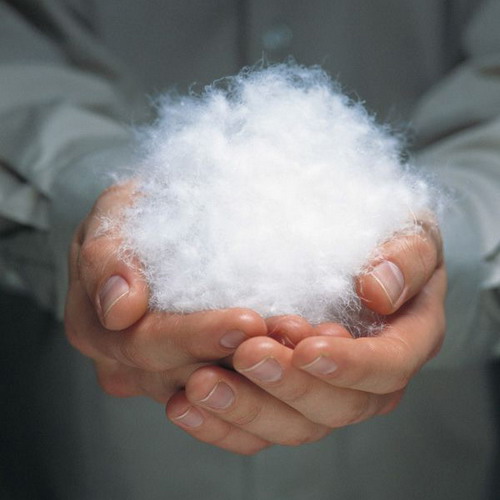 1 кг ваты
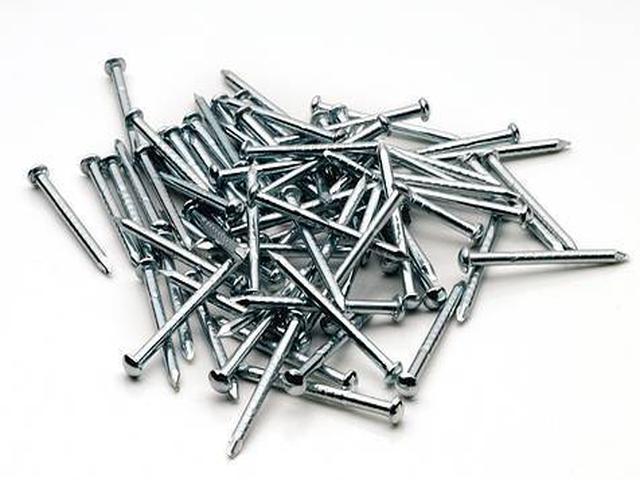 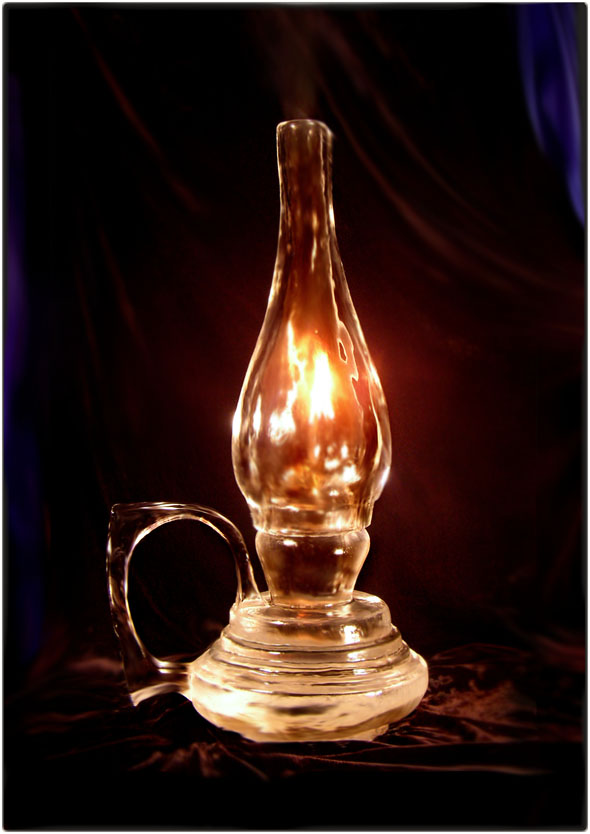 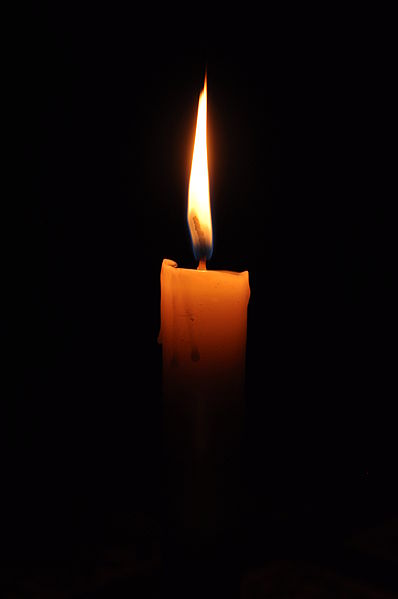 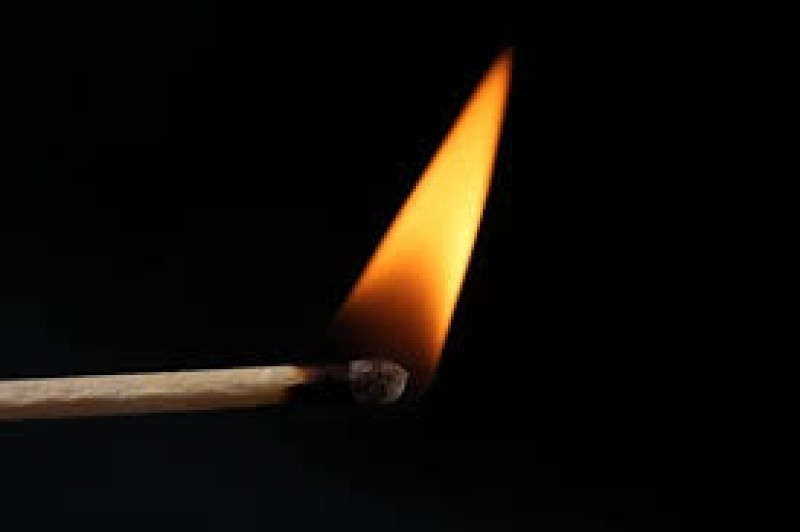 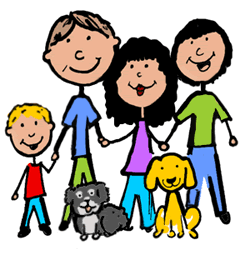 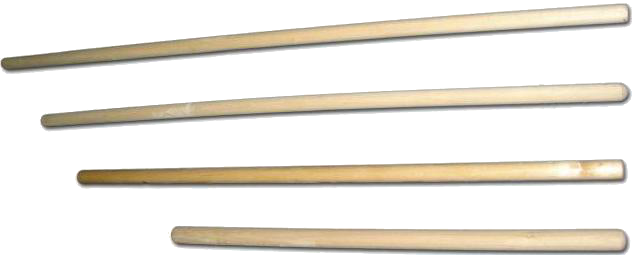 6
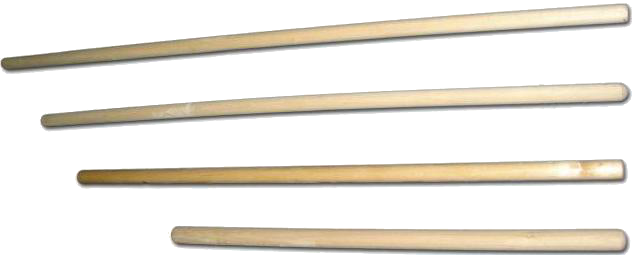 10
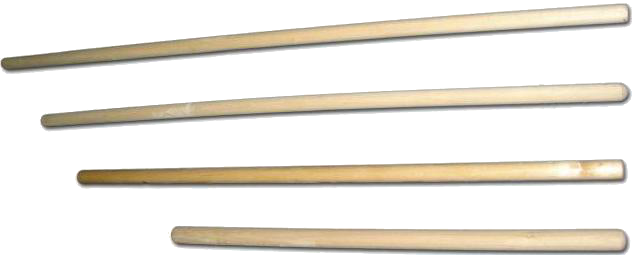 12
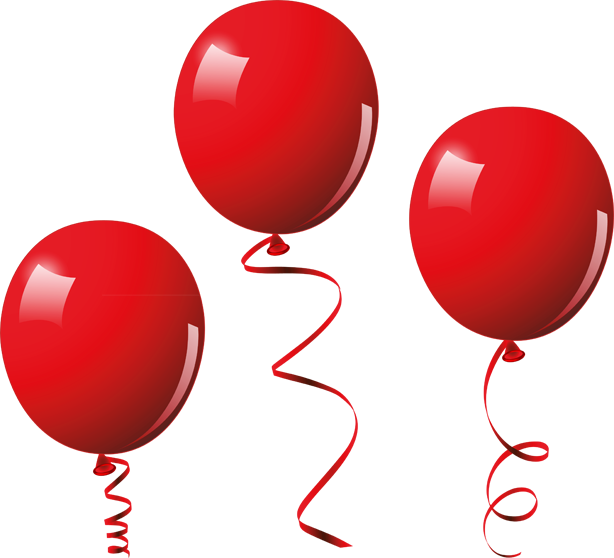 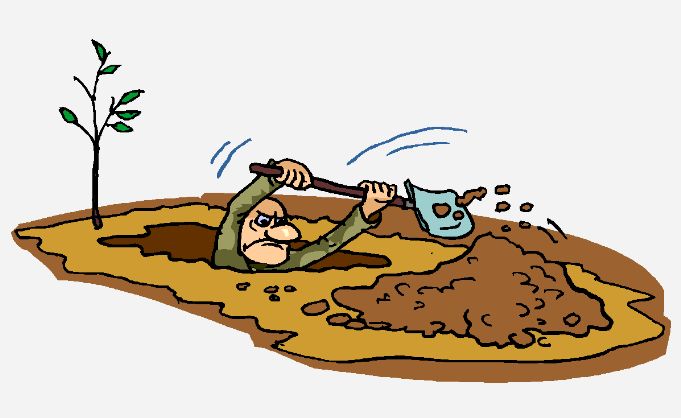 Упражнение 5
«Похожие домики»
(упражнение на тренировку памяти, внимания, логического мышления. Способствует тренировке приёма «сравнение», нахождению закономерностей)
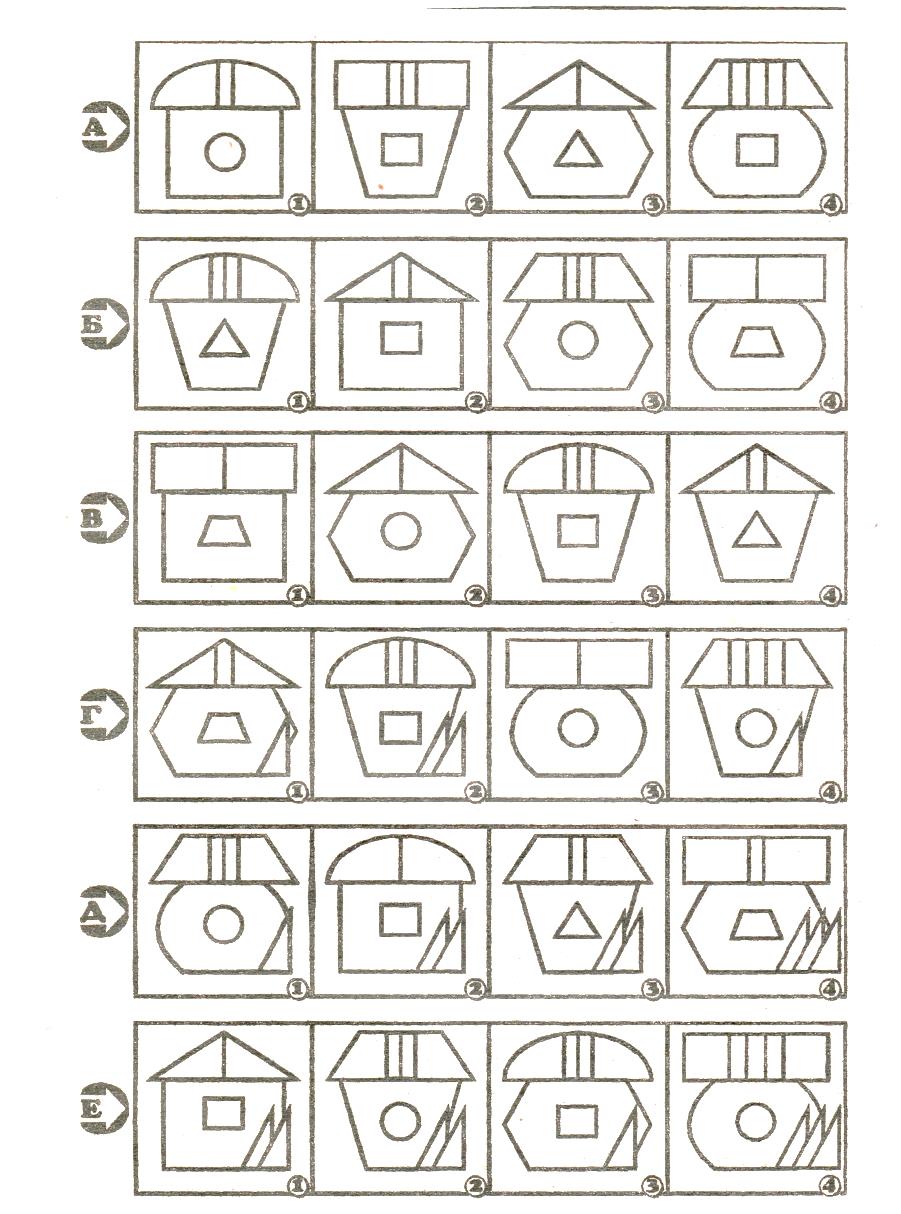 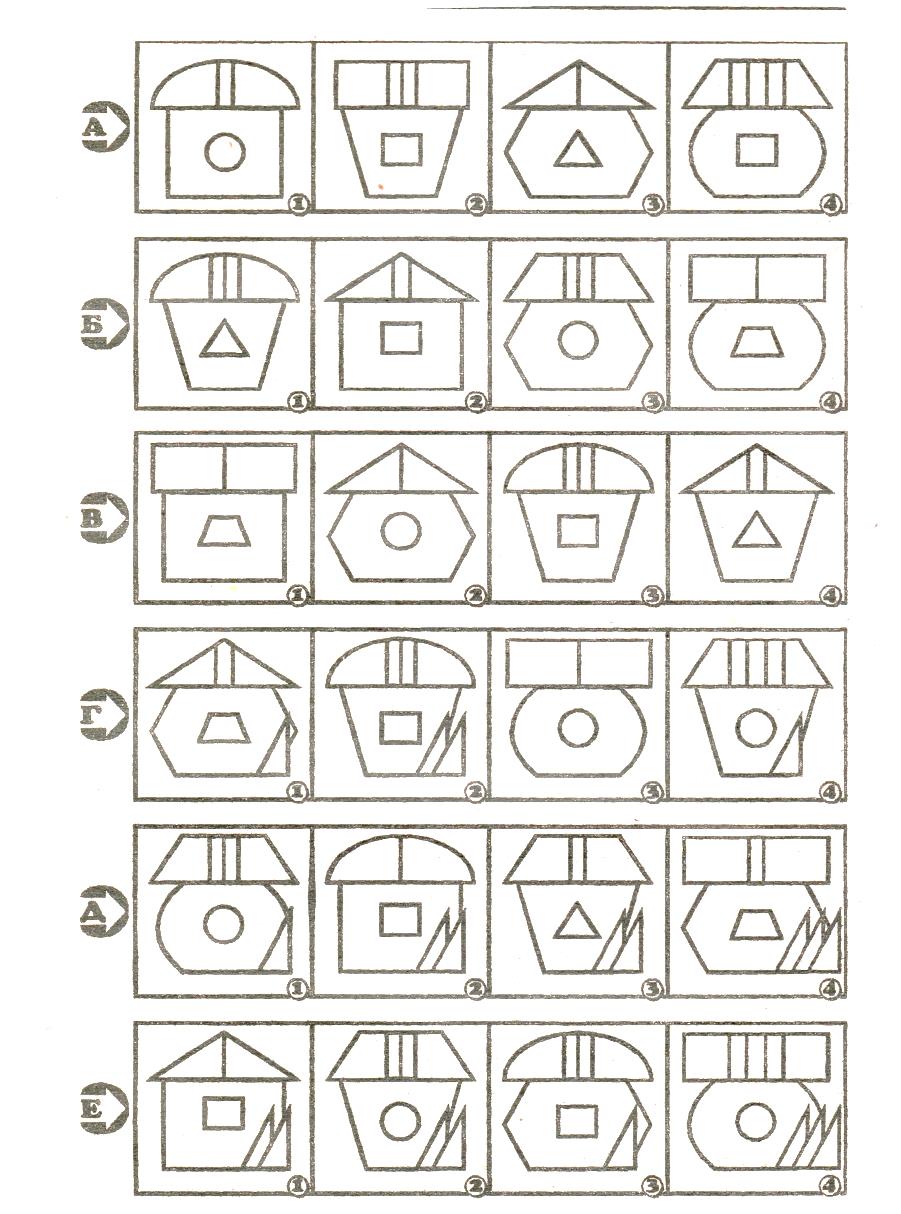 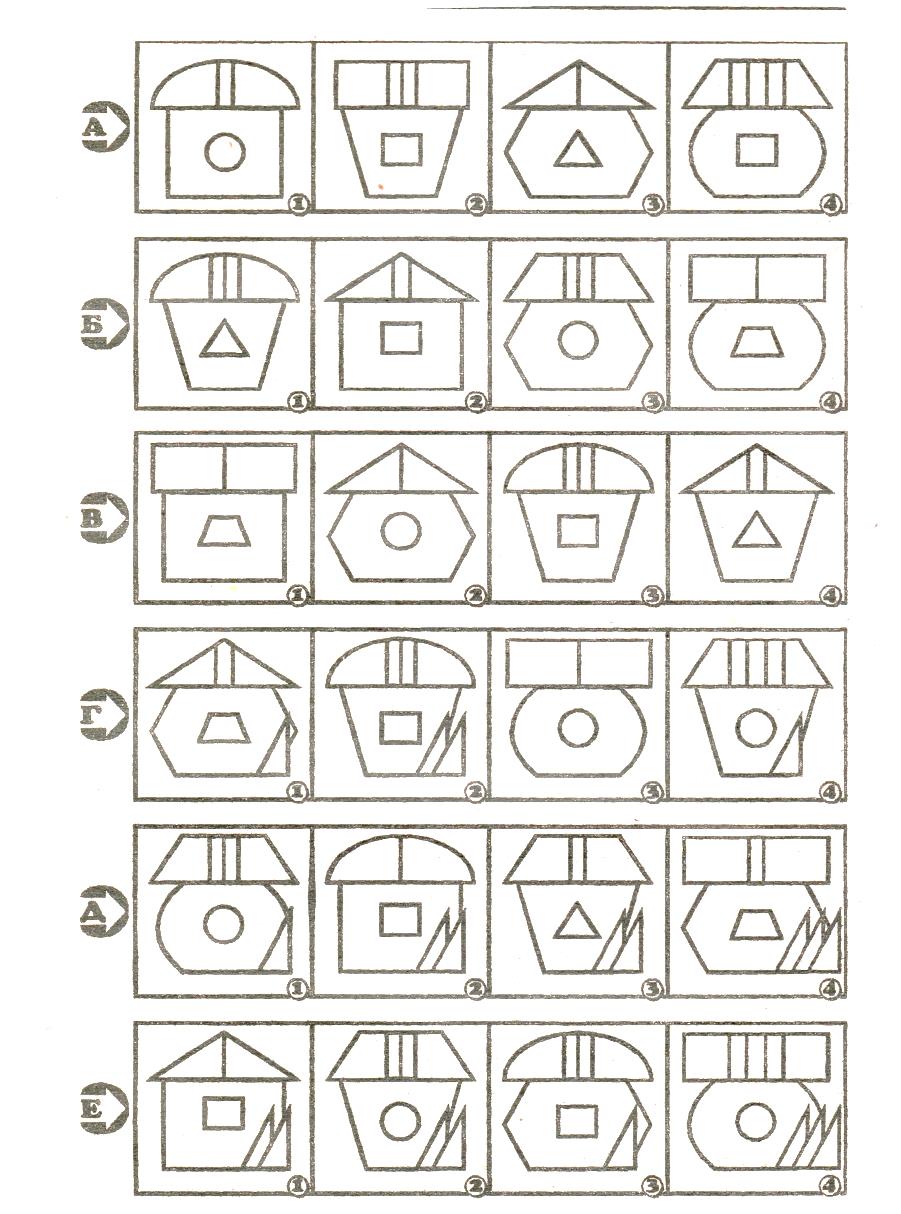 1 группа сложности
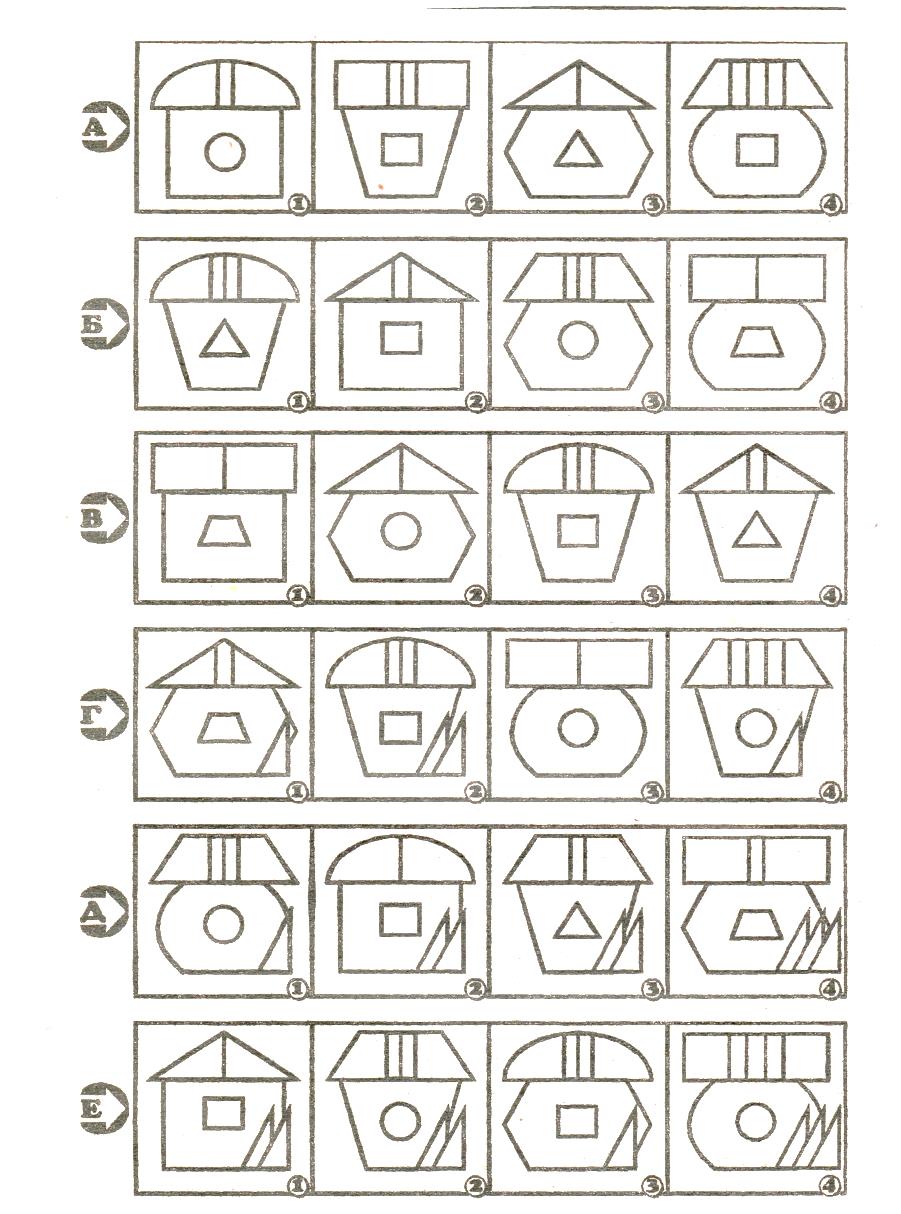 2 группа сложности
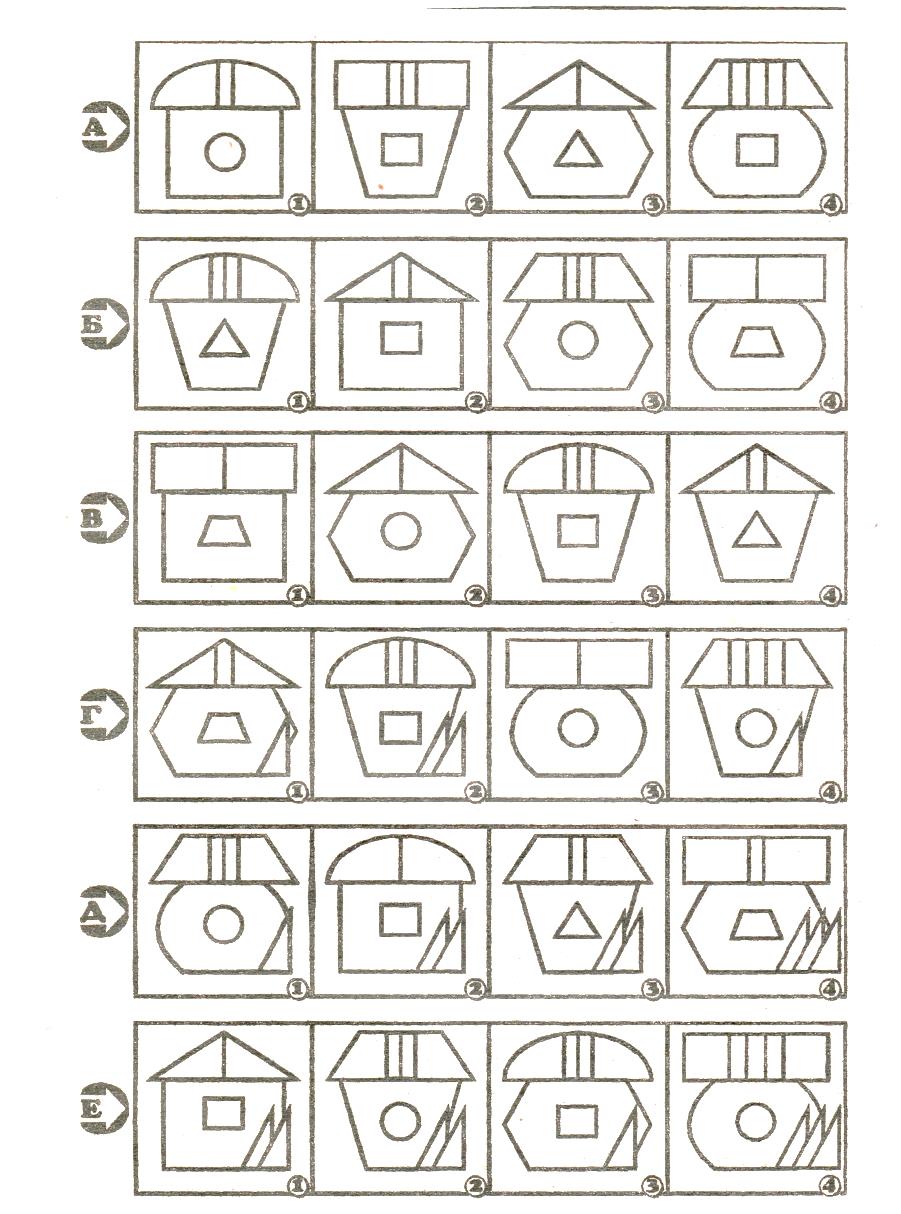 3 группа сложности
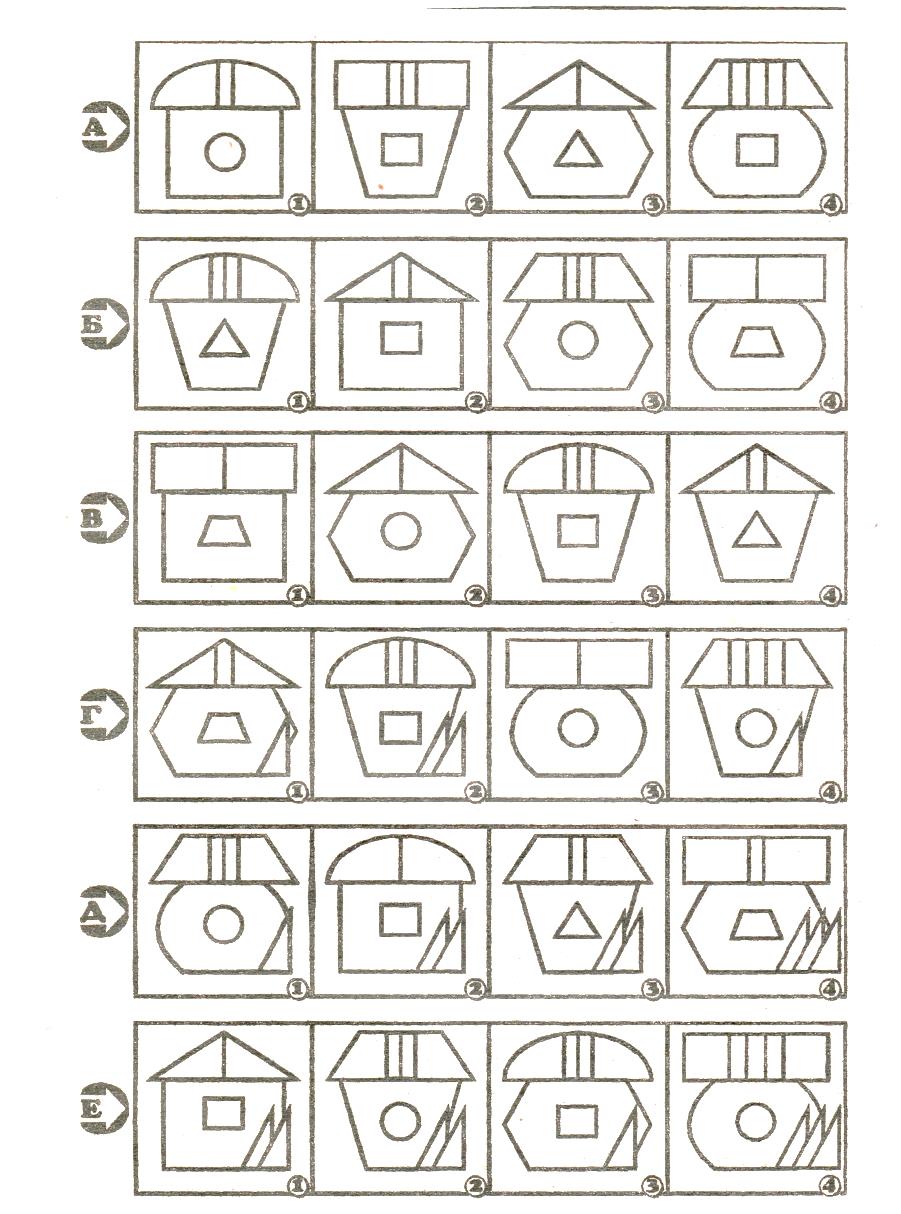 Упражнение 6
«Тест П. Торренса»
(упражнение на развитие мышления и фантазии, умение генерировать новые идеи)
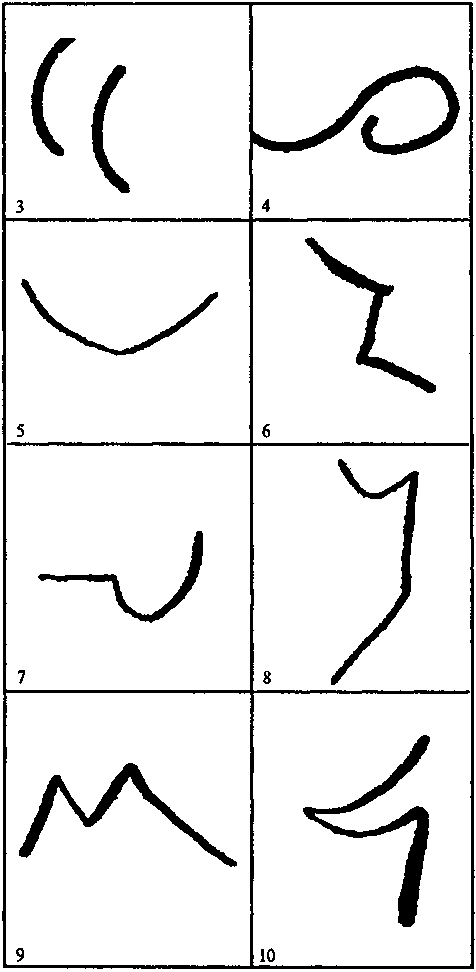 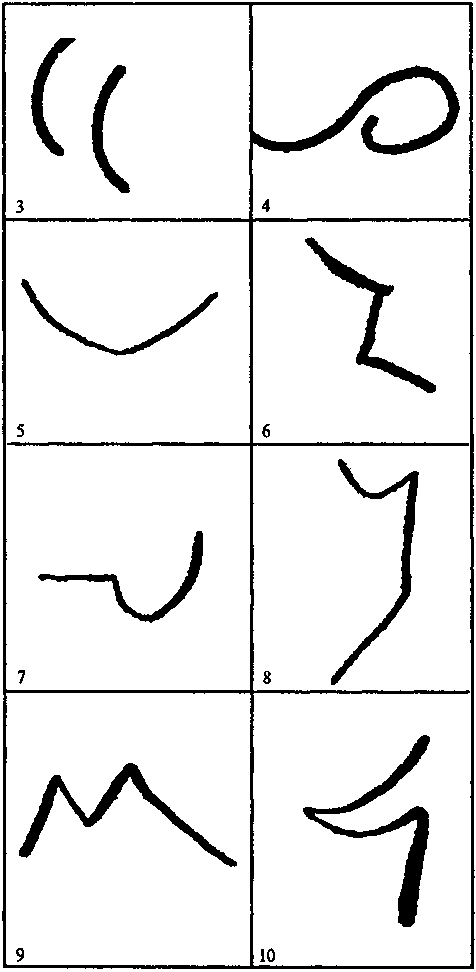 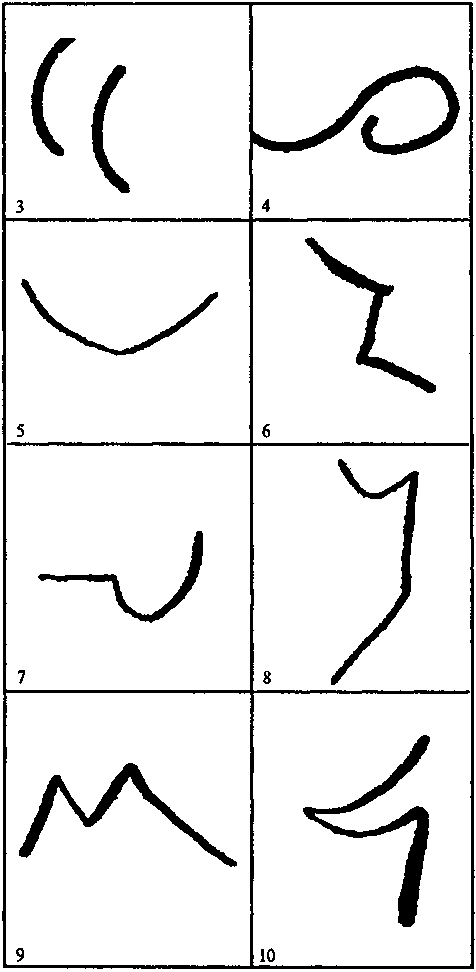 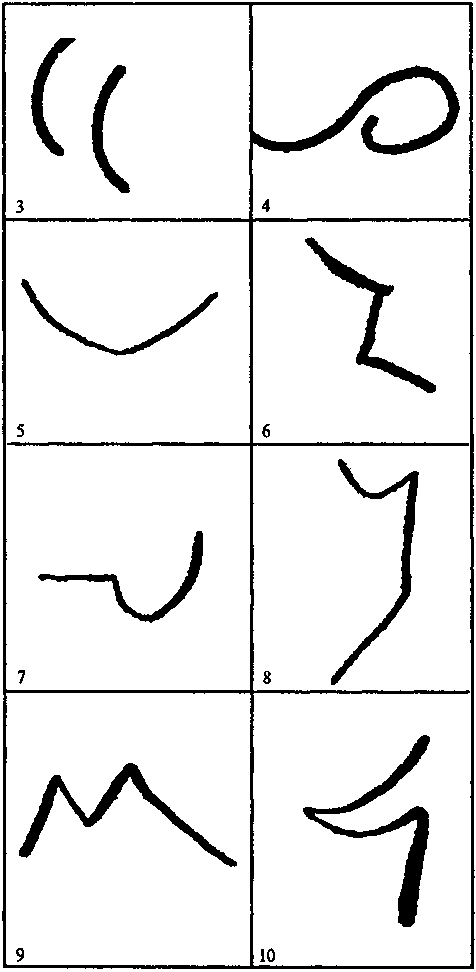 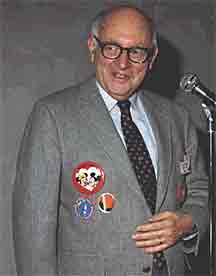 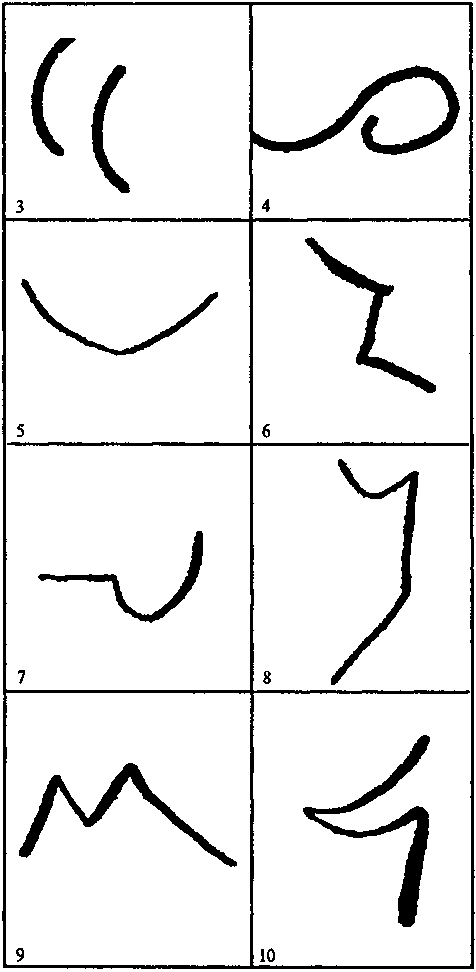 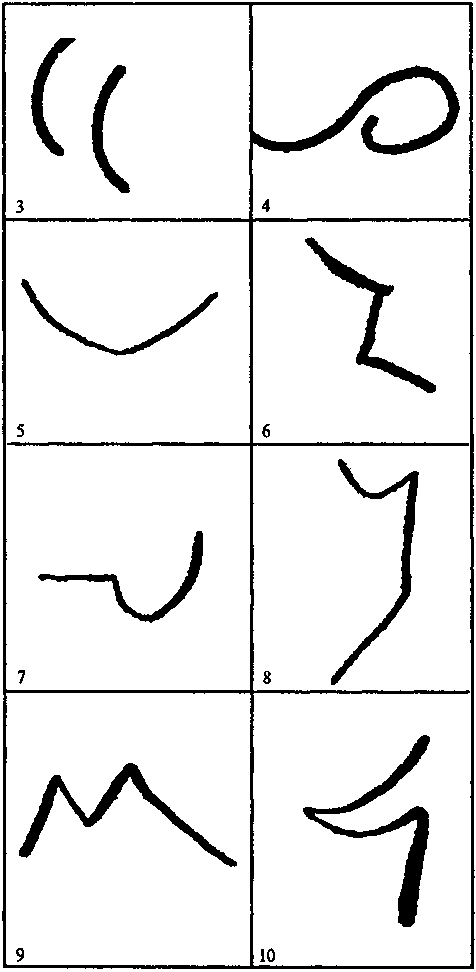 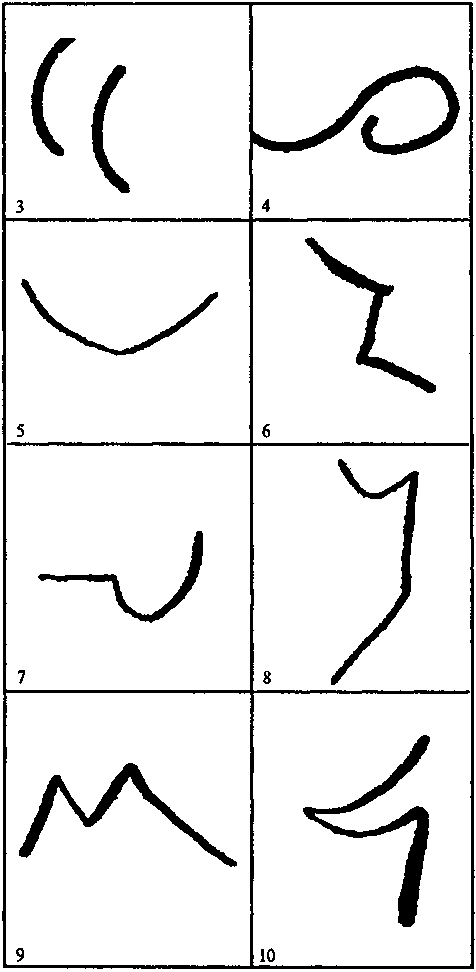 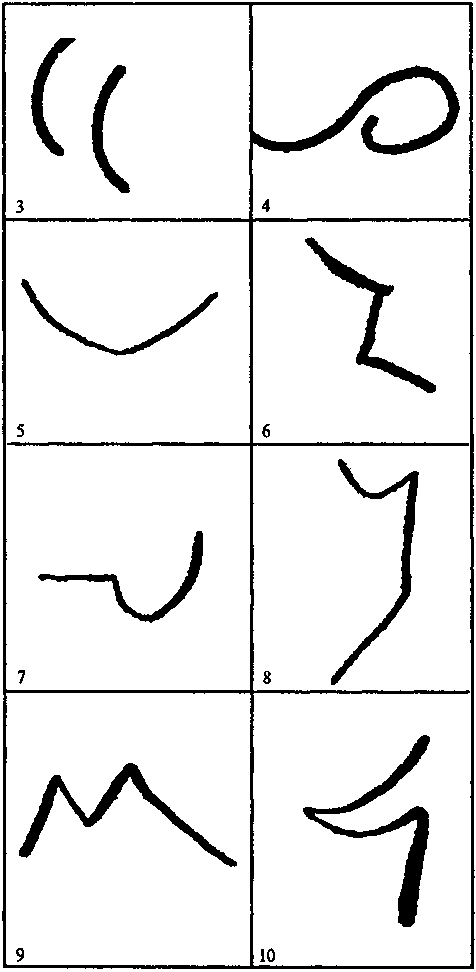 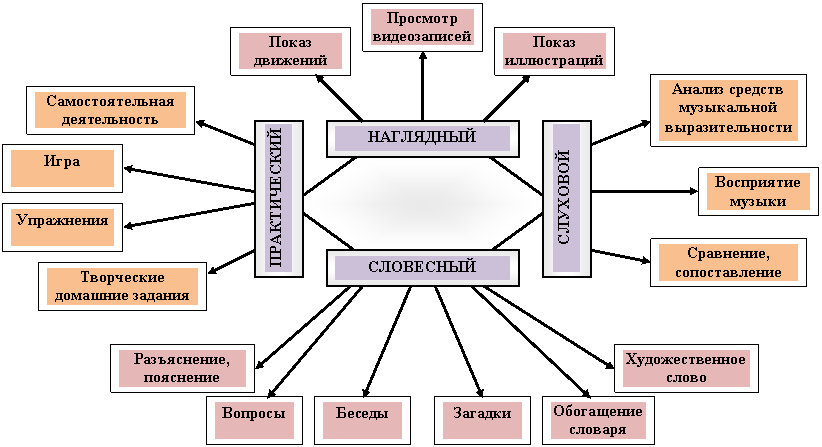 интеллект
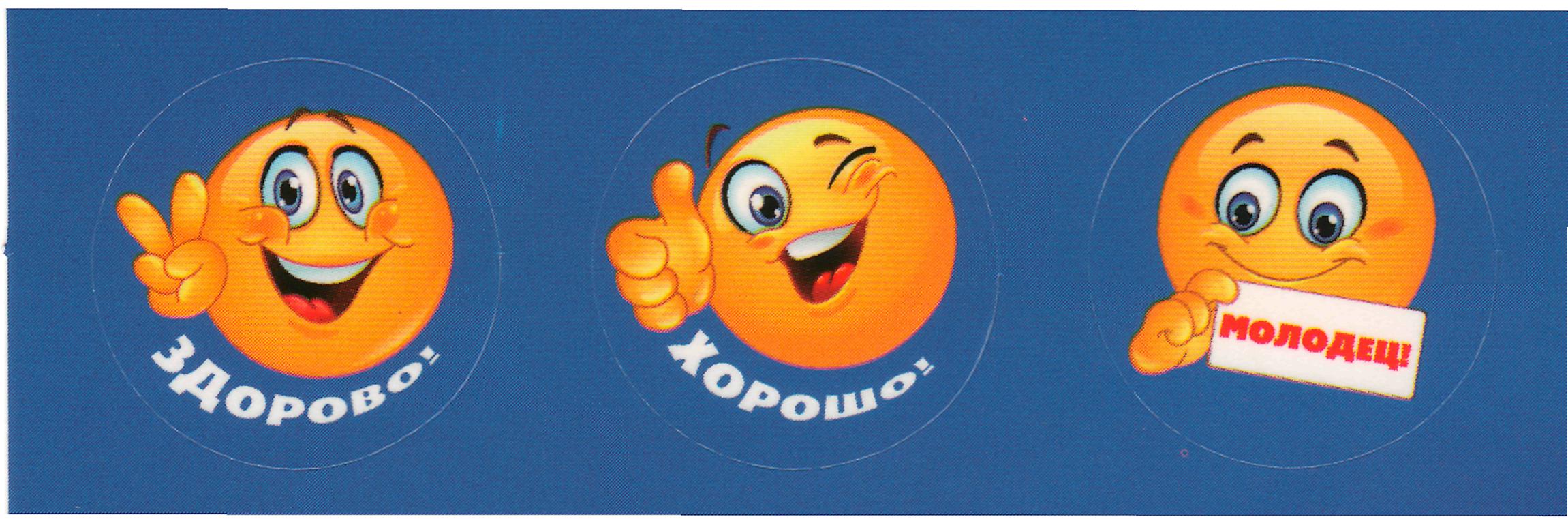